ワークライフブレンド
LIFE
WORK
and
北海道大学耳鼻咽喉科頭頸部外科
鈴木 正宣　本間 明宏
Summary
育児中の医師（そのパートナーも）の、
時短勤務、柔軟な勤務体制、職場の理解、保育所の整備
などは当然として、それプラス、、、
ITを活用した
関連病院を巻き込んだ
ワークライフバランスの先の、
継続的キャリア支援
抜本的意識改革
ワークライフブレンド
仕事を、家族が嬉しいものに！

スキー、ソリ、雪遊び

カニ、牡蠣、スシ、ウニ！
育休事例の積極的な共有

育休を見越した人事

関連病院との意識共有
Web講義(毎週水)

オンライン手術講習会

論文作成支援
平成: ワークとライフのバランス
令和: ワークもライフも総取り！
ITを活用した
継続的キャリア支援
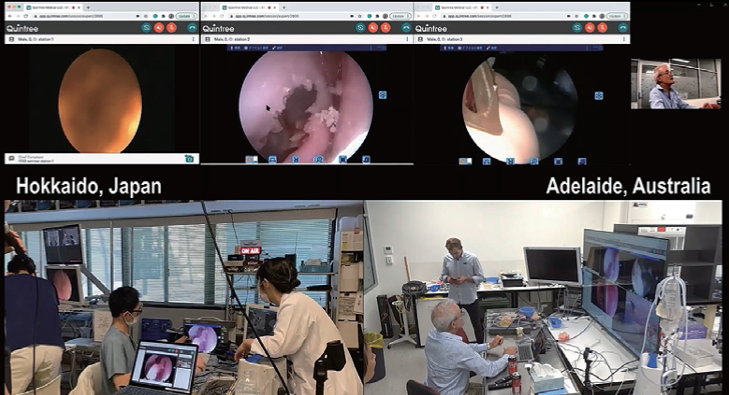 Web講義
各分野の専門医がZoomで開催(毎週水:30分）
育児のスキマ時間に、最新の知見をキャッチアップ！

オンライン手術講習会	
3DモデルとZoomを用いたオンライン手術トレーニング
自宅からも参加可能

論文作成支援
オンラインベースで論文執筆サポート 
（Deep L, Grammary, iThenticateなどの活用)
育児中の女性医師も英語論文を発表
鈴木正宣.日耳鼻.2022
Fujiwara Y, et al. Otol Neurotol. 2023
Hoshino K, et al. Otol Neurotol. 2024
関連病院を巻き込んだ
抜本的意識改革
育休事例の積極的な紹介
月１発行の医局通信で全医局員に共有

育休を考慮した人事
急な早退・欠勤に対応できる人員配置
年度中の急な病欠や妊娠に備え、人事案は3rd lineまで想定

関連病院上級医との継続的な意識共有
「育休」は連絡会議（年2回）での最重要トピック
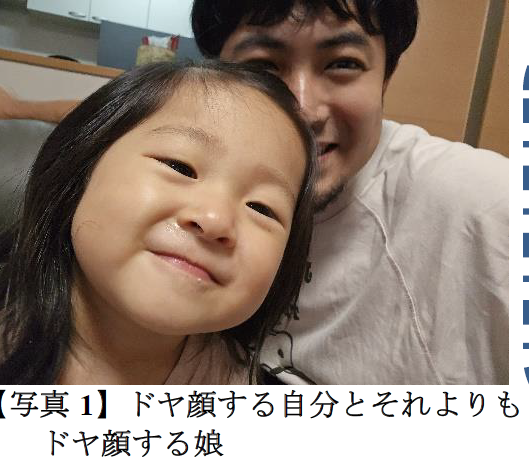 Image
ワークライフバランスの先の、
ワークライフブレンド
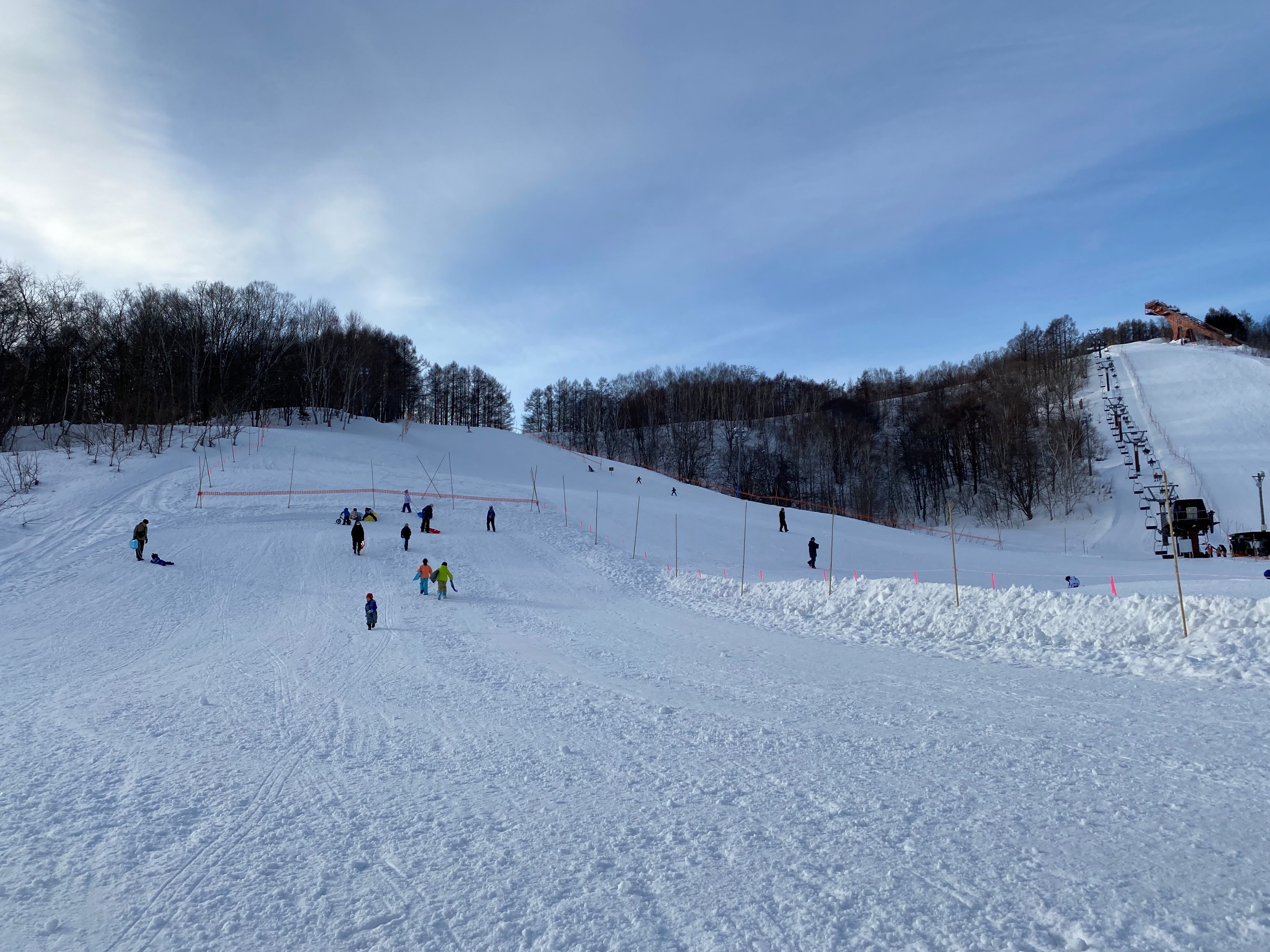 仕事を、家族も嬉しいものに！

ニセコ地域の外勤は、子連れで
病院から車５分でスキー場
勤務後にスキー、ソリ、雪遊び！

大学の休日回診は、絶好の虫取りチャンス
北大の広大なキャンパスは虫もたくさん
取った虫は夏休みの自由研究に！

北海道の味覚を家族と満喫
花咲カニ、厚岸カキ、釧路スシ、函館ウニ
「次のニセコ出張はいつなの？」と子どもが聞いてくる
車５分で世界有数のスキー場
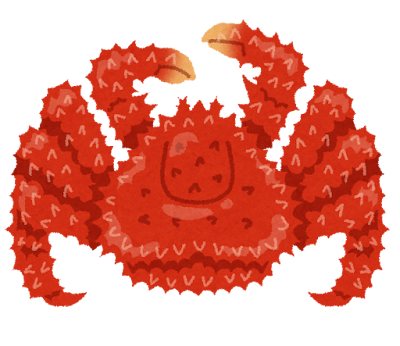 花咲カニは水揚げ後、数時間で味がおちる。現地で食すべし
これまで
これから
“ワークとライフをブレンド”
“ワークとライフのバランス”
LIFE
WORK
or
LIFE
WORK
OR
and
WORK
LIFE
or
どちらも総取り
どちらかを妥協
ワークライフブレンド
LIFE
WORK
and
北海道大学耳鼻咽喉科頭頸部外科
鈴木 正宣